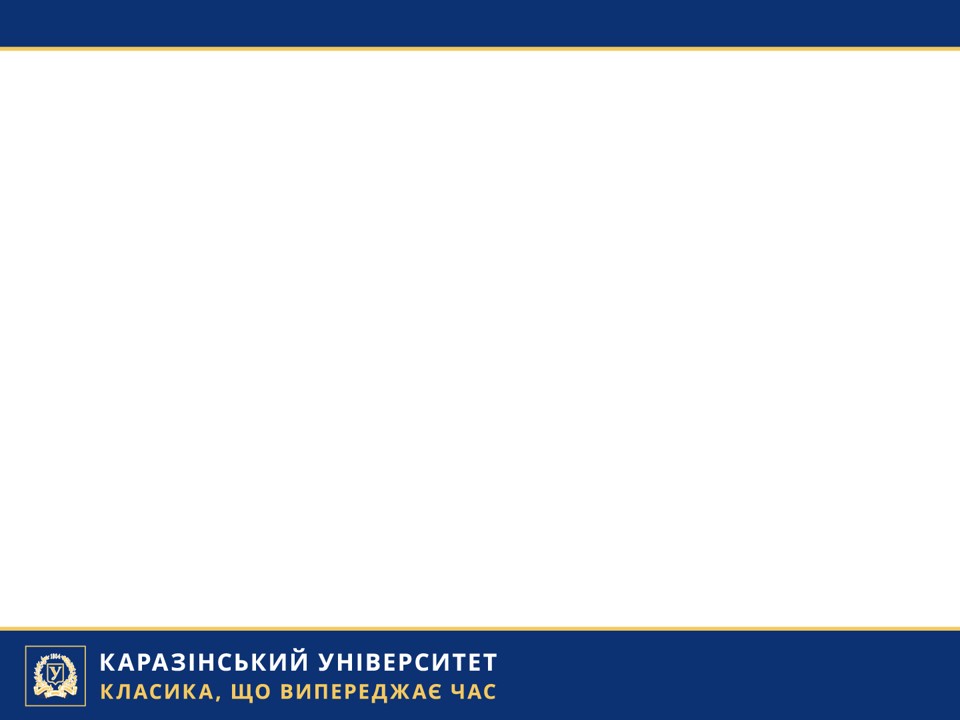 Про оптимізацію діловодних процесів та документообігу в університеті
Доповідач 
проректор з науково-педагогічної роботи
Олександр ГОЛОВКО
25 листопада 2022 року
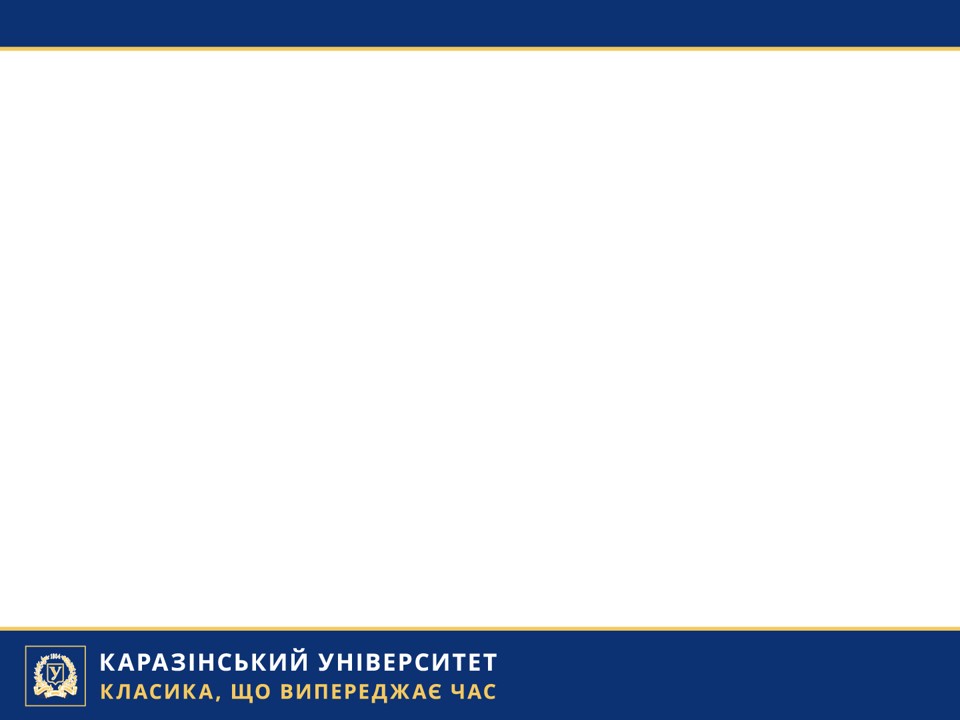 КІЛЬКІСНІ ПОКАЗНИКИ ВИХІДНОЇ ДОКУМЕНТАЦІЇ
- 2022: загальна кількість вихідних документів - 3998
- 2021: загальна кількість вихідних документів - 2039
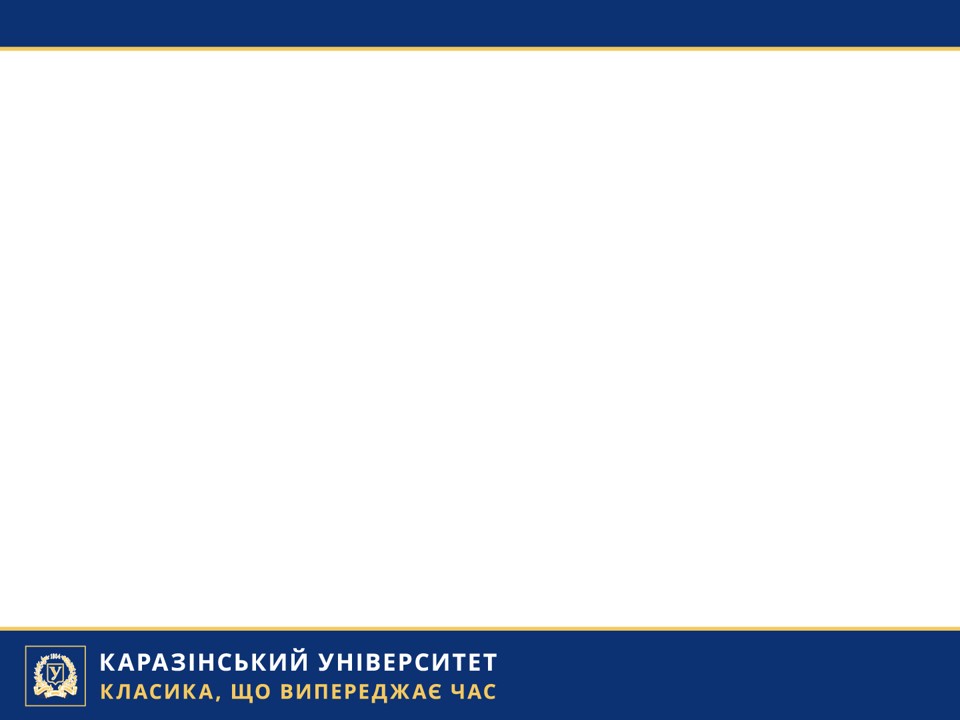 СПОСОБИ ВПОРЯДКУВАННЯ ДОКУМЕНТІВ У СЕД
2022 - ДОВІДКА
 На цей документ можна натрапити як у картотеці внутрішніх документів, так і у вихідних документах:
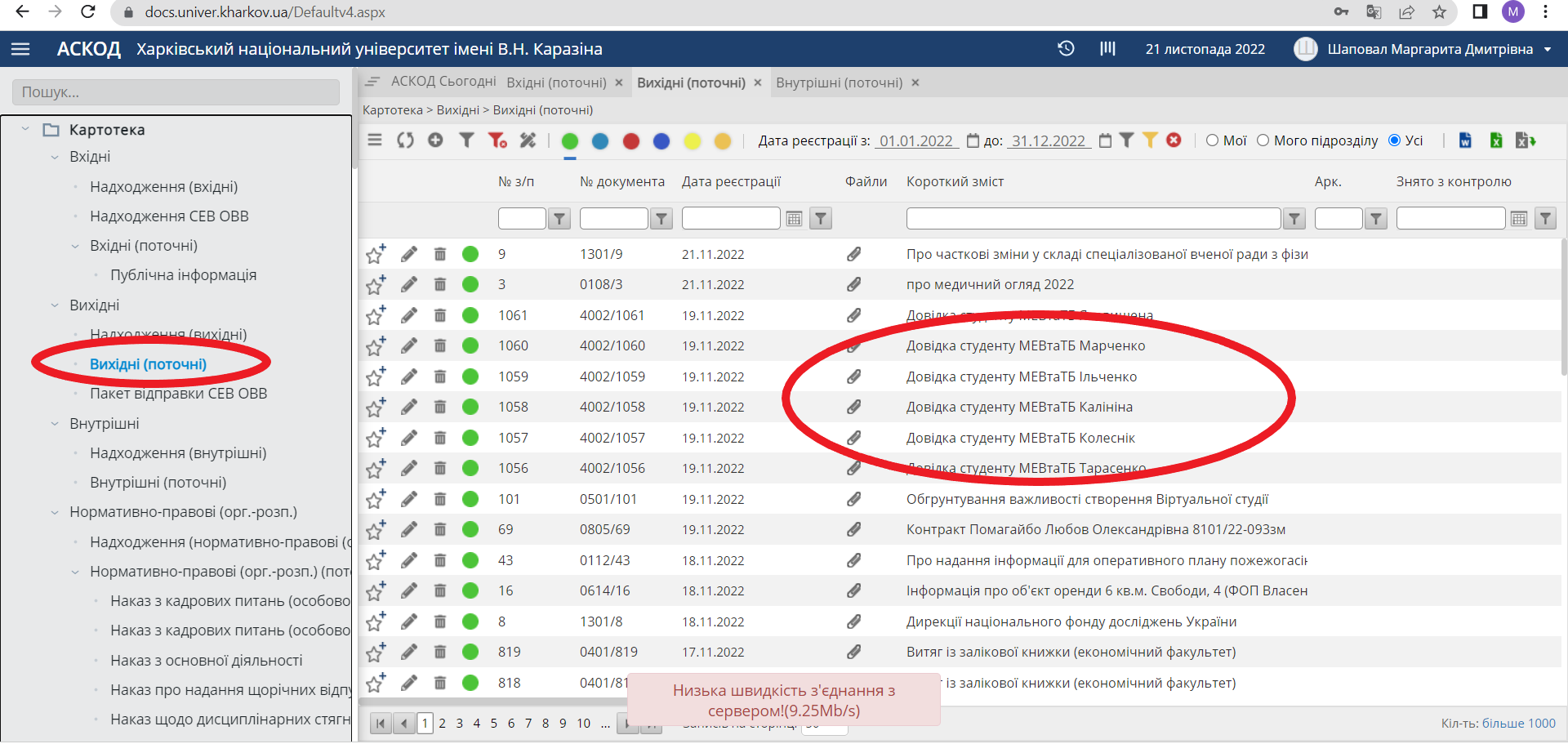 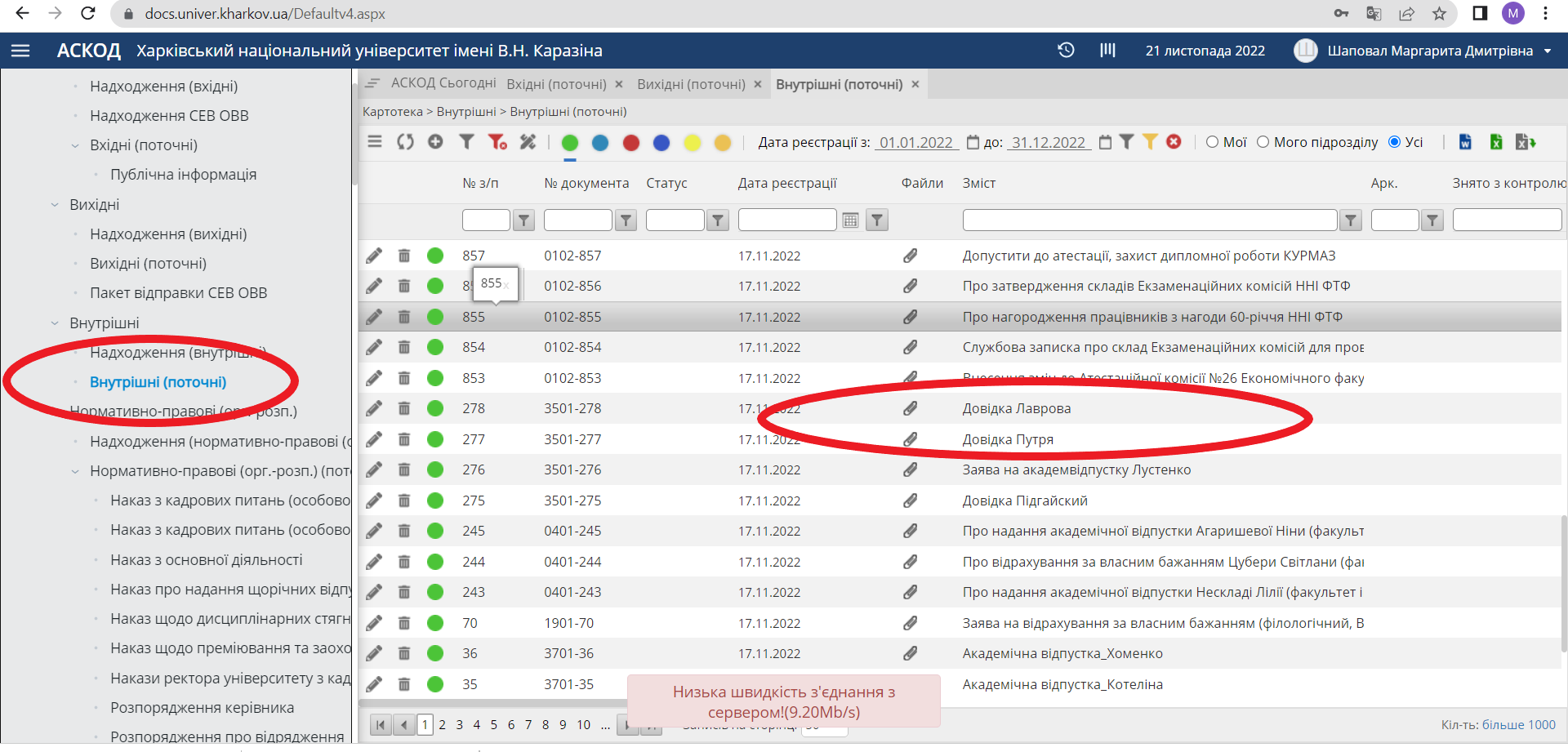 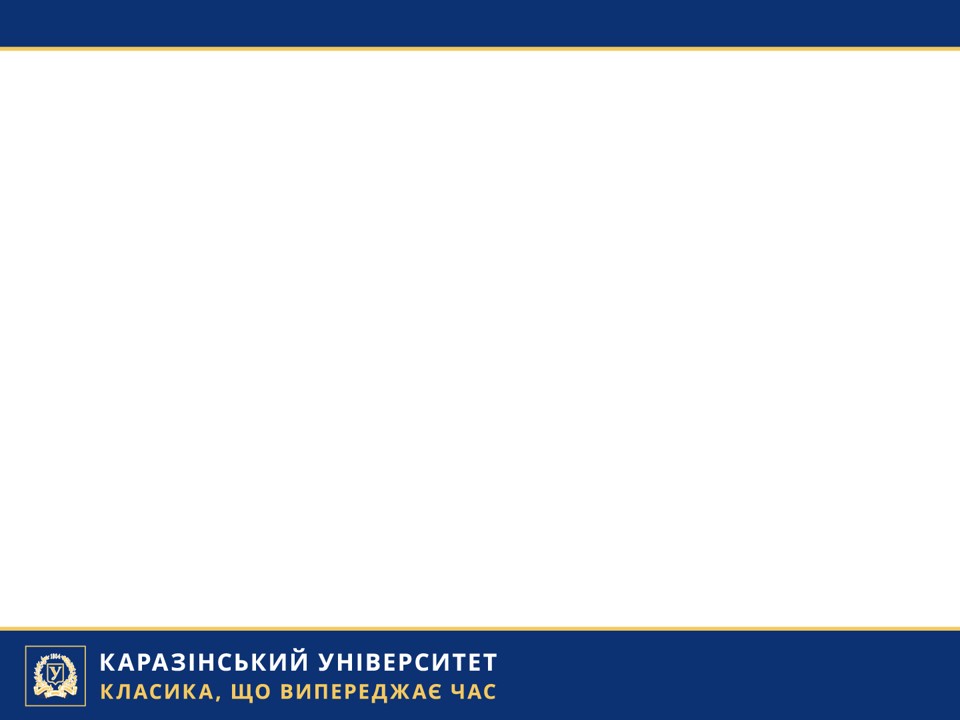 ПРОПОЗИЦІЇ З 2023 РОКУ
ВИХІДНІ:
- лист:
- освітні: довідки студентів, витяг з залікової книжки, витяг з
індивідуального плану, академічний транскрипт, контракт
ВНУТРІШНІ:
- освітні: 
заява студента, програма вступних іспитів, програма атестаційних екзаменів, освітня програма
- договір: цивільно-правовий договір, договір оренди, меморандум
- акти: акт виконаних робіт, акт здачі-прийому, звіт (результати
поточного/заключного моніторингу)
-службова: доповідна, подання, рішення Вченої ради
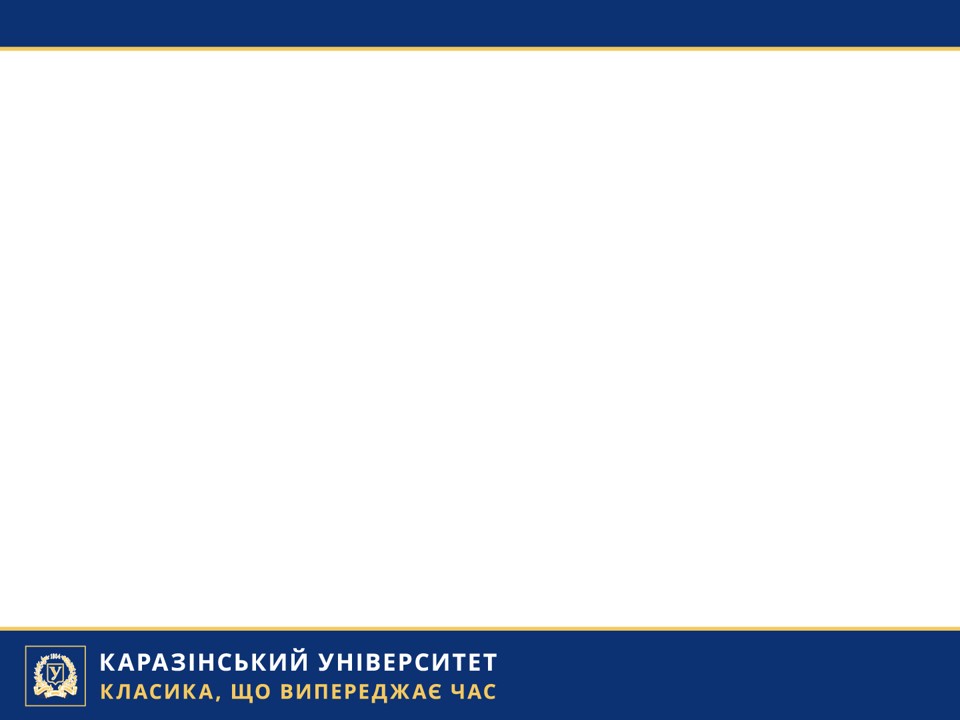 КІЛЬКІСТЬ НОРМАТИВНО-ПРАВОВИХ ДОКУМЕНТІВ, ЗАРЕЄСТРОВАНИХ У АСКОД
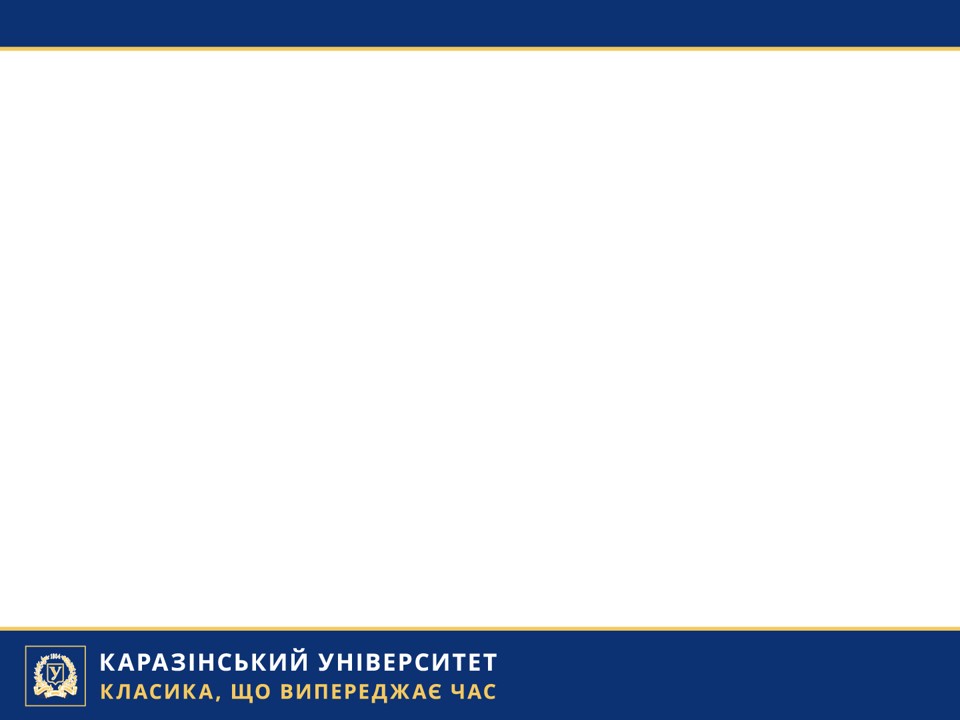 Рішення Вченої Ради
- Інформацію про оптимізацію діловодних процесів та документообігу взяти до відома та виконання.
- Оптимізувати картотеку вихідної та внутрішньої документації, що реєструється у СЕД Аскод. 	
					Відповідальні:  Центр документації 
					Термін виконання:  02 січня 2023 року
- Запровадити системний щоквартальний моніторинг виконавської дисципліни з виконання управлінських рішень та діловодства з обговоренням підсумків під час засідань ректорату університету. 
									Відповідальні:  Центр документації 
									Термін виконання: з 02 січня 2023 року

- Відкрити автореєстрацію нормативно-правових документів з основної діяльності (автоматична реєстрація під час підпису). 
									Відповідальні:  Центр документації 
									Термін виконання: з 02 січня 2023 року
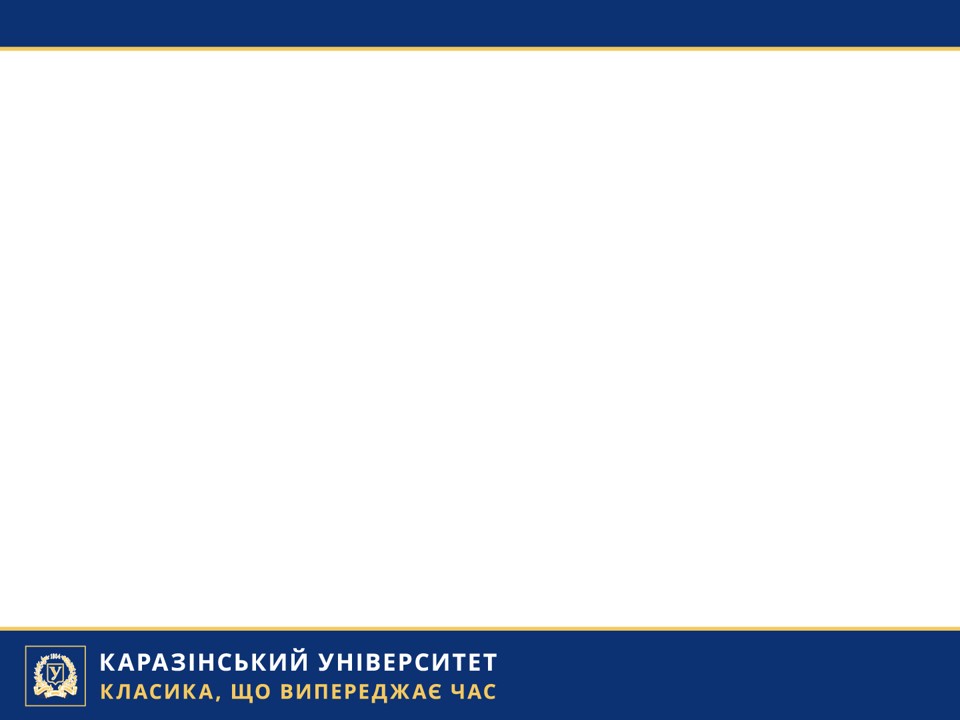 - Дотримуватися завчасної та послідовної підготовки проєктів нормативно-правових документів та термінів виконання документів у СЕД Аскод. 
			Відповідальні: керівники підрозділів університету 
			Термін виконання: постійно
- Провести аудит нормативно-правих актів, що регламентують діяльність підрозділу, у тому числі на відповідність до вимог чинного законодавства, подати пропозиції  щодо їх доцільності та вдосконалення.
							Відповідальні: керівники підрозділів університету 
							Термін виконання: 30 грудня 2022 року
- Створити публічні реєстри нормативно-правових документів на сайті університету.
							Відповідальний: директор Центру зав’язків із громадськістю
							Ірина ПОПІЙ

							Термін виконання: 30 січня 2023 року.
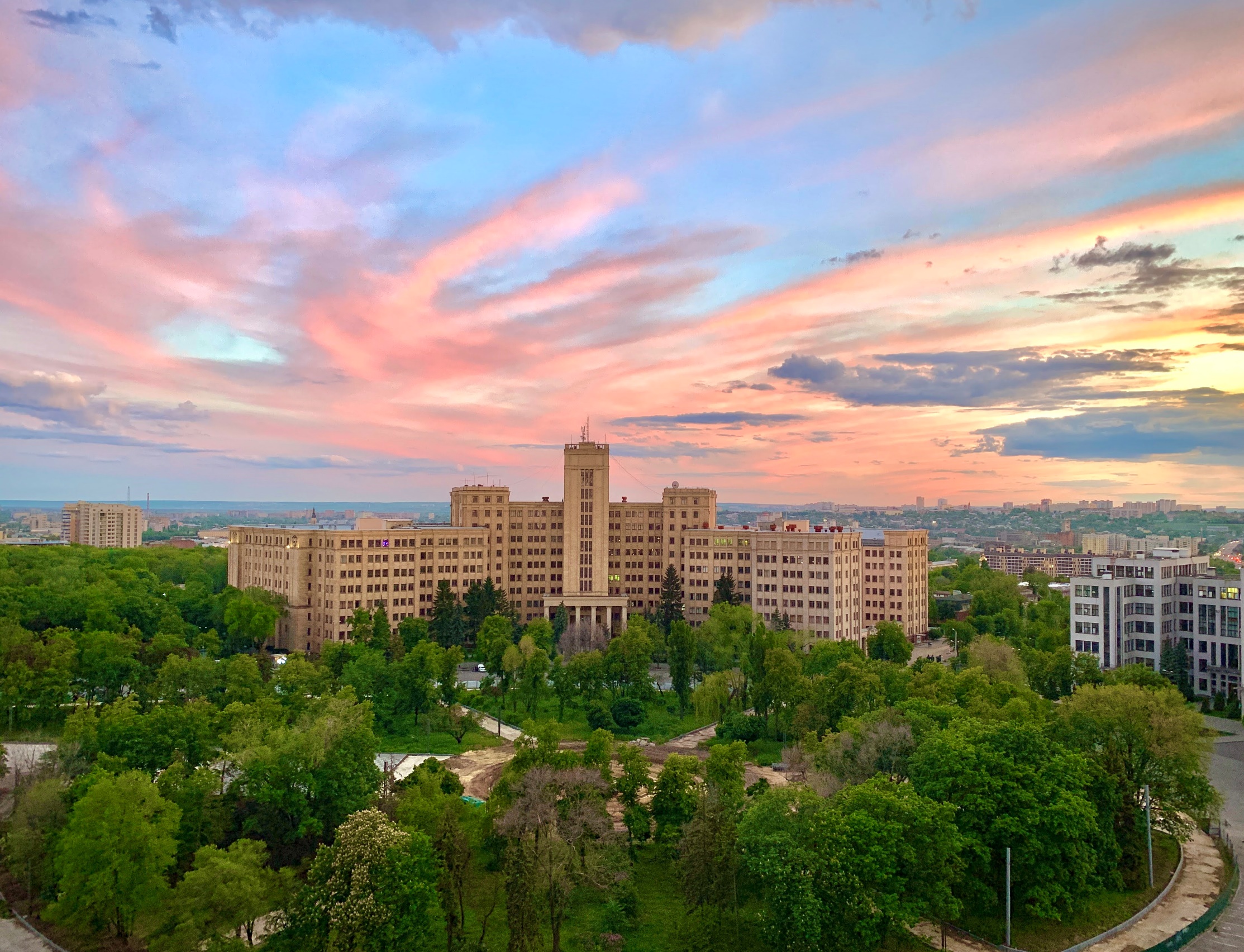 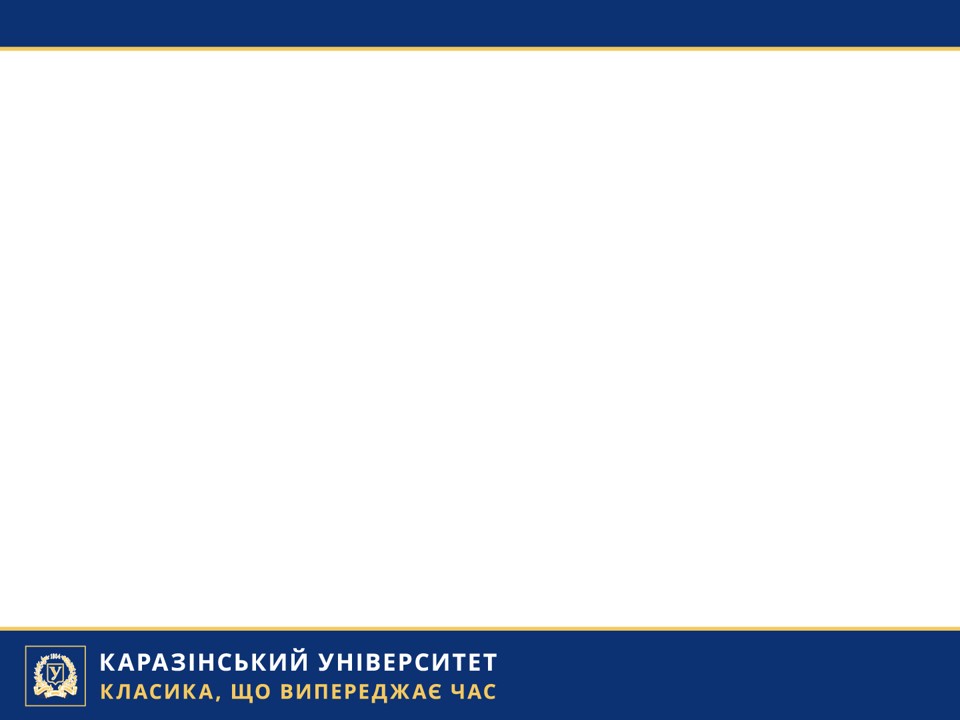 Дякую за увагу!